Как по-настоящему любить детей
Родительское собрание
Кухаренко Н.А.
Там, где нет мудрости родительского воспитания, любовь матери и отца к детям уродуют их.
В.А. Сухомлинский
РАЗНОВИДНОСТИ УРОДЛИВОЙ ЛЮБВИ
Какой же должна быть подлинная родительская любовь? 
Что оставлять в сердцах сыновей и дочерей наших, чтобы они выросли настоящими людьми? 
Как добиться, чтобы родительская любовь зажигала в детских сердцах неугасимые искры благодарности? 
Чтобы золотые крупинки, которые дарят мать и отец сыну, дочери, превращались в золотые россыпи для людей, для народа?
Учить ребенка видеть и понимать людей – это, пожалуй, самое сложное в трудном деле воспитания человека. Родительская любовь должна быть такой, чтобы у ребенка пробуждалась чуткость сердца к окружающему миру, ко всему, что создает человек, что служит человеку, и, конечно, прежде всего, самому человеку .
Если ребенок растет в терпимости, 
он учится принимать других.
Если ребенка подбадривают,
он учится верить в себя.
"Меня мой учитель так долго и много хвалил, что я в концу концов стал хорошим".
Скажите мне доброе слово, и я оправдаю его, скажите мне доброе слово и я приумножу его.
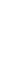